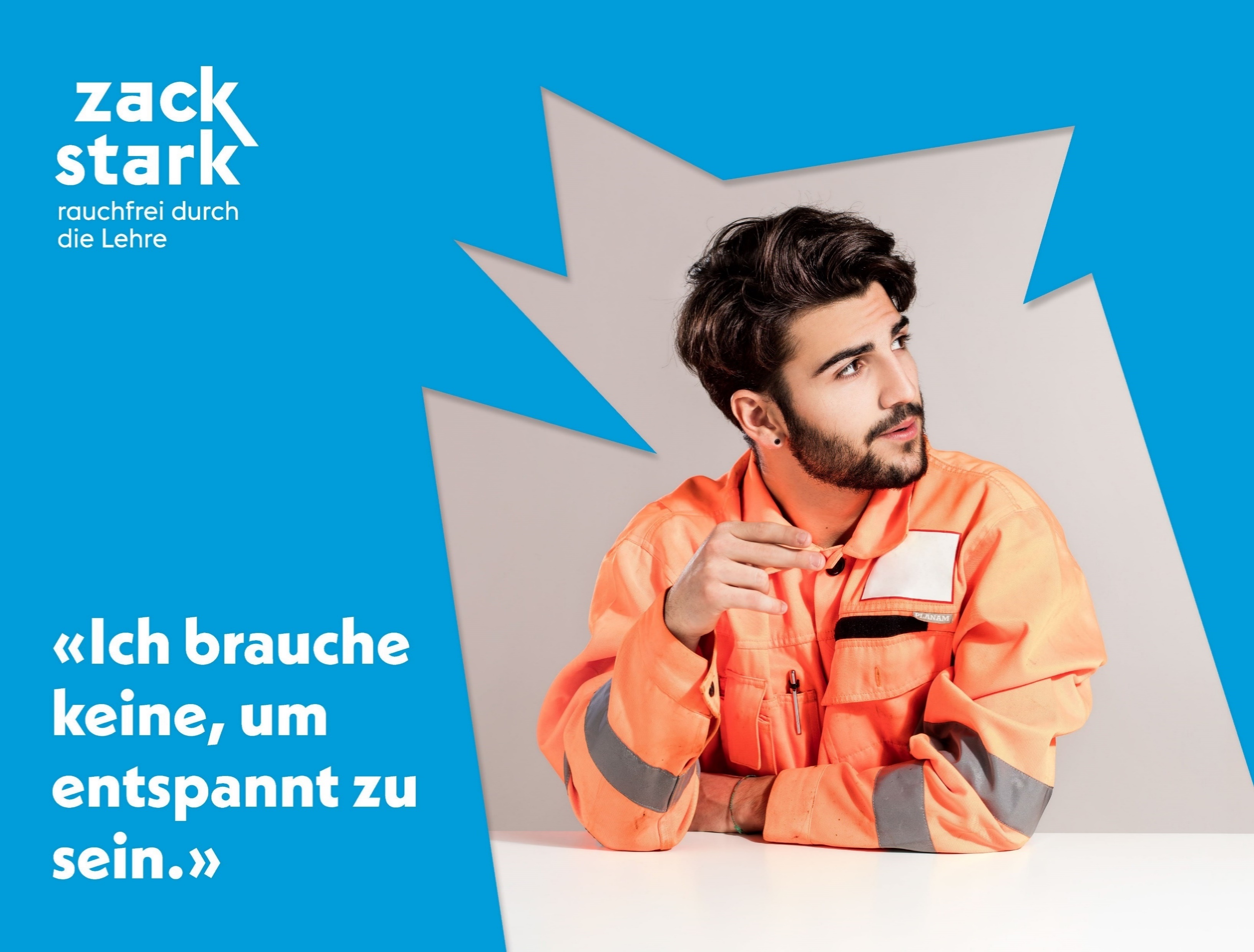 Hintergrund
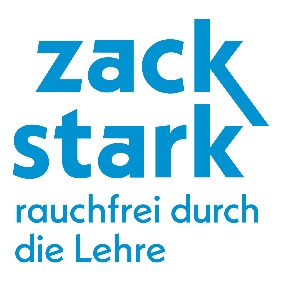 46% der Berufslernenden konsumieren ein Tabak- und/oder Nikotinprodukt im Gegensatz zu 29% der Mittelschüler*innen1
Der Wechsel von der obligatorischen Schulzeit in die Berufslehre ist eine kritische Lebensphase – neue und hohe Anforderungen werden gestellt
Wer mit 20 Jahren nicht raucht, beginnt mit grosser Wahrscheinlichkeit nicht mehr
 zackstark: ein Projekt, welches Jugendliche während der Lehre zu einem rauchfreien Leben motiviert
1Lungenliga Aargau, Lungenliga St. Gallen-Appenzell, Berner Institut für Hausarztmedizin (2021). Use of tobacco, nicotine, and cannabis products among students in Switzerland.
Umsetzung
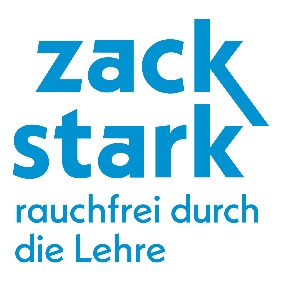 Betrieb meldet sich an: www.ag.zackstark.ch

Betrieb meldet rauchfreie Lernende auf dem Benutzeraccount an. Diese unterzeichnen eine Vereinbarung, dass sie rauch- und nikotinfrei bleiben

Belohnung Betrieb: mind. 100 CHF oder 2 zusätzliche Ferientage pro Jahr
Belohnung Lungenliga Aargau: Willkommensgeschenk und Kinogutscheine

Betrieb meldet Lernende ab (bei Lehrabschluss oder wenn diese rauchen)
Kostenlose Zusatzangebote
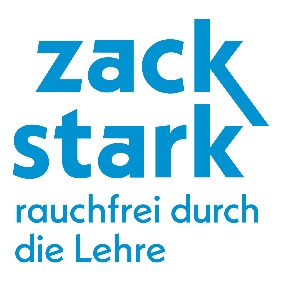 Newsletter (4mal jährlich)
Nutzung der Coaching-App «ready4life»
Sucht-Workshop mit Fokus auf Tabak und Nikotin
CO-Messungen zur Überprüfung der Rauchfreiheit
«zackstark»-Label: Wir sind dabei! – digital oder als Sticker
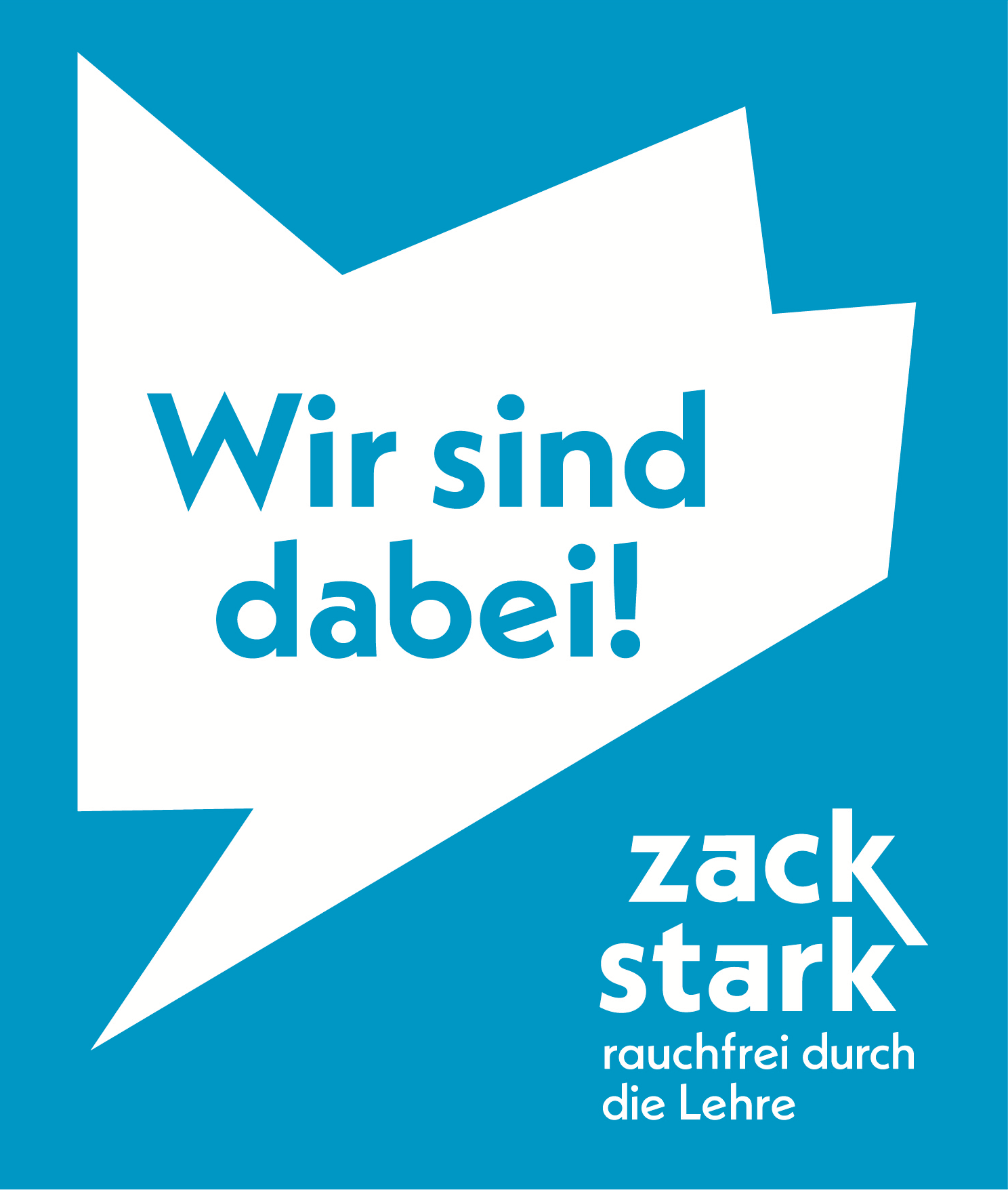 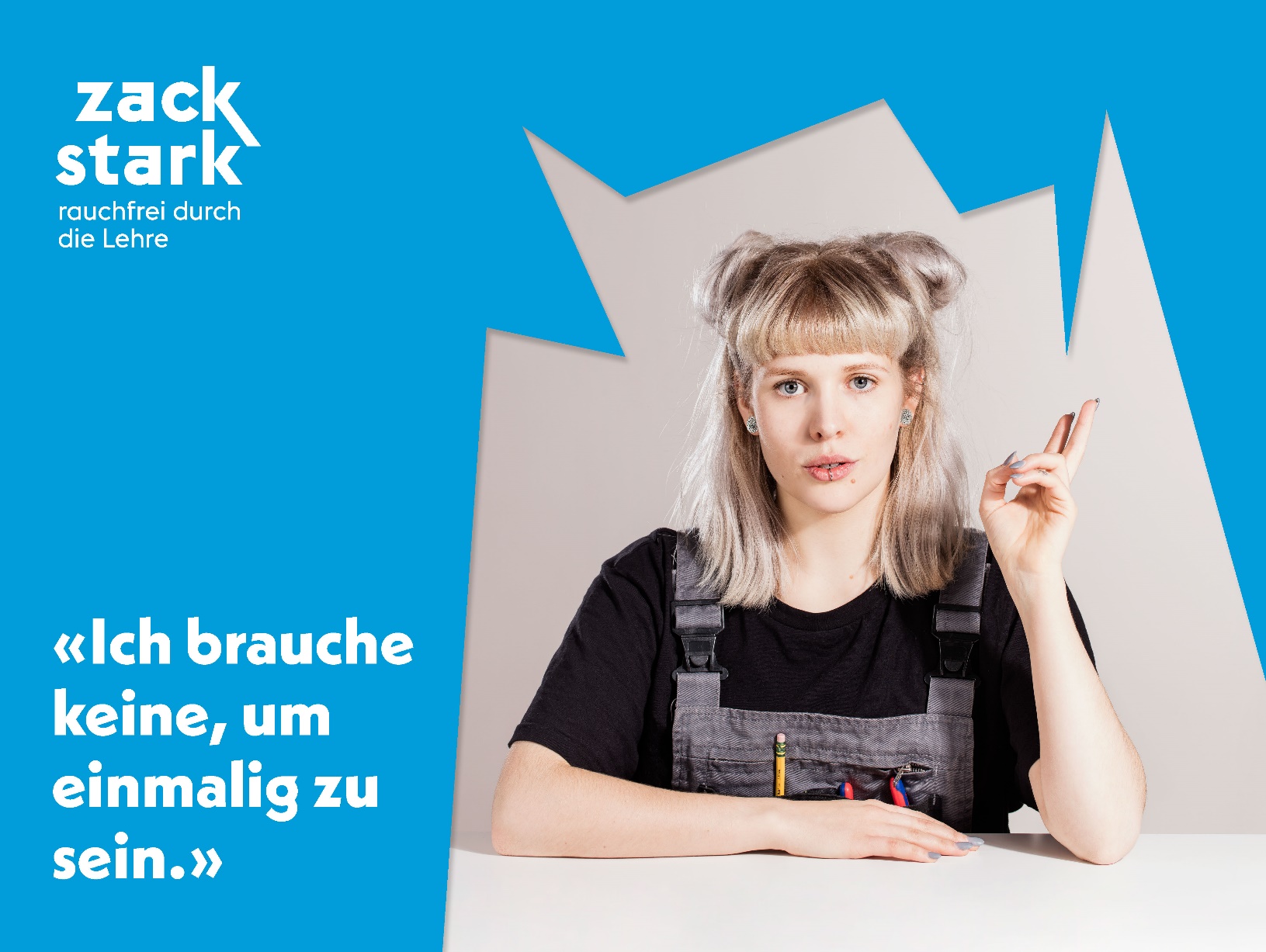 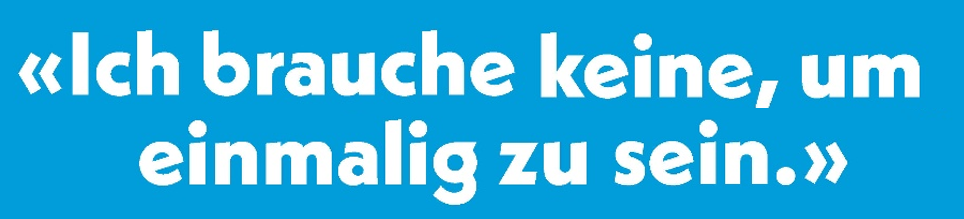 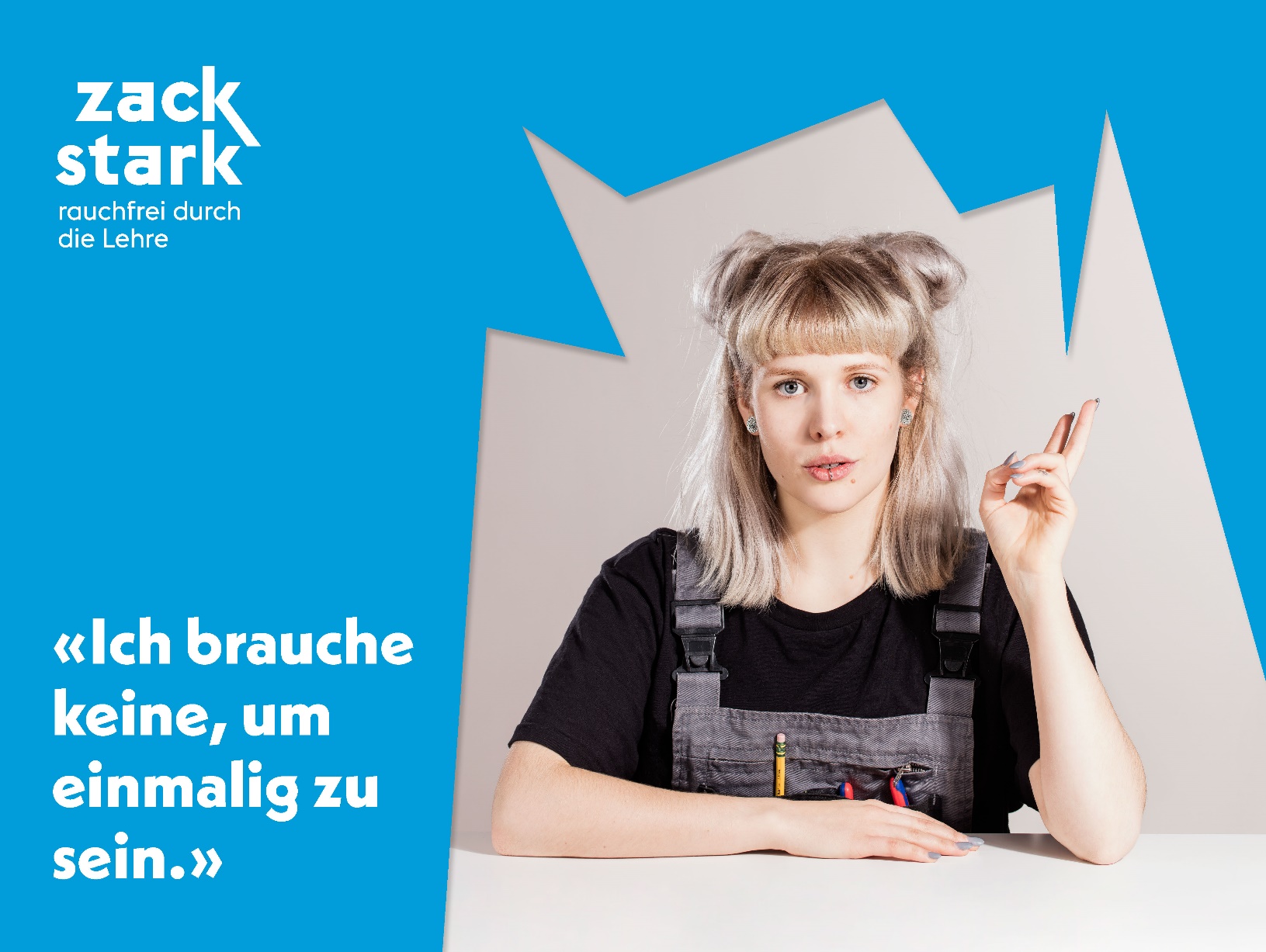 Jana Affolter
Lungenliga Aargau

062 832 40 14
jana.affolter@llag.ch
www.zackstark.ch